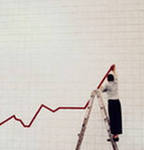 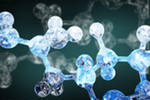 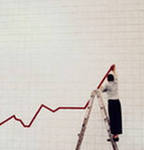 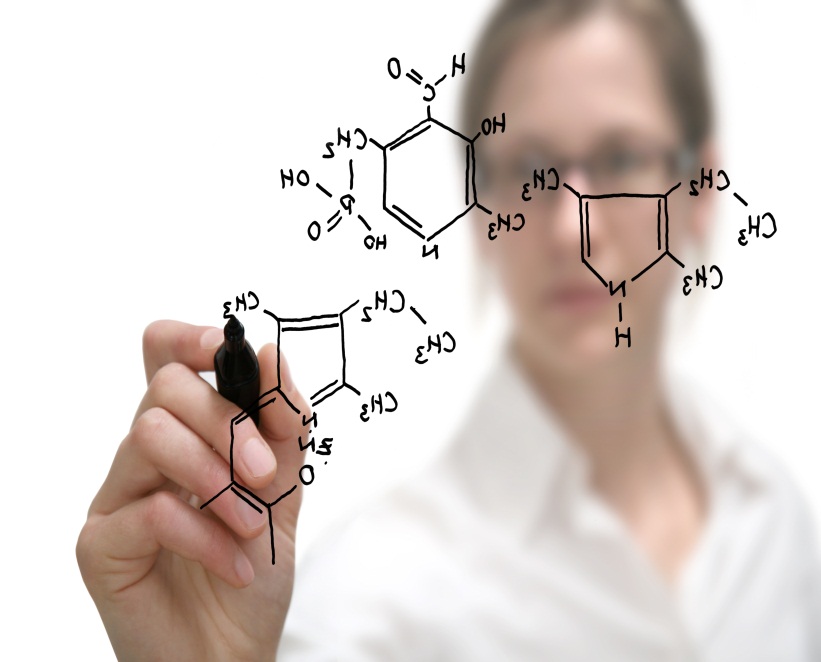 Women’s carrier in chemistry:
 education, science, business.
Russian example.


Natalia P. Tarasova
Institute of Chemistry and Problems of Sustainable Development
D. Mendeleev University of Chemical Technology of Russia
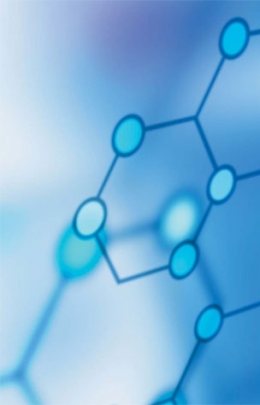 Components of the Gender Inequality Index
GII—three dimensions and five indicators
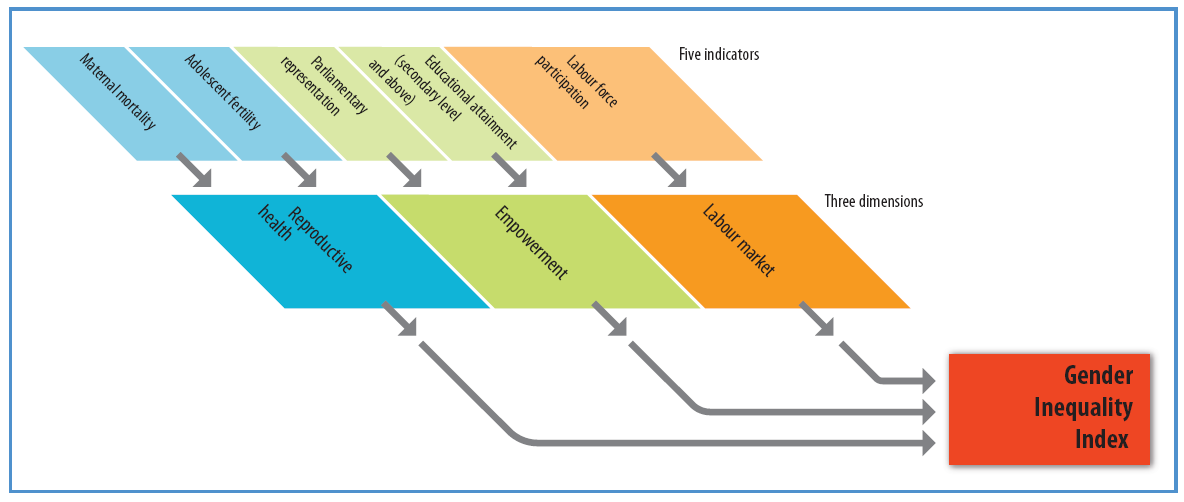 Note: The size of the boxes reflects the relative weights of the indicators and dimensions
Source: HDRO
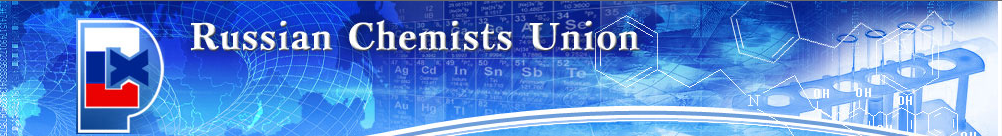 Women represent about 7% of CEO registered in the Russian Chemists Union. 


According to the statistics of the Russian Labour Union of Chemical Industry (year 2011) : 

413 industrial enterprises 

Female employers - 43%

615 accidents - 27% of women among injured persons
Women among chemistry students
Vocational training- 55%
    Higher chemistry education (undergraduate and graduate levels)- 49%
    Post - graduate level -47%
    Doctorate level - 33%
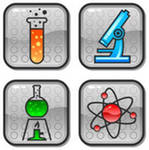 8 specialized chemistry universities in Russia
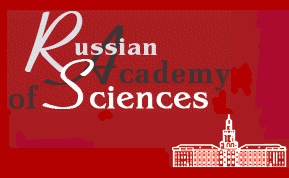 Women in the RAS
Full members
449 : women ~ 2%
Corresponding members
719 : women ~ 4%
Branch of chemistry and 
material sciences
168: women~3%  (1 + 4)
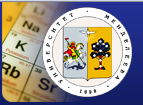 Women at D. Mendeleev University
Faculty members: 612 , ~ 50% are women
Age distribution of  female faculty members
(n=305; year 2011 )
Pilot  sociological studies, April-May 2011
Women’s carrier in chemistry
Socio-demographic characteristics
Residence  (federal districts)
Age
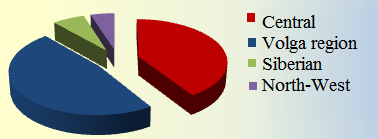 Children
Marital status
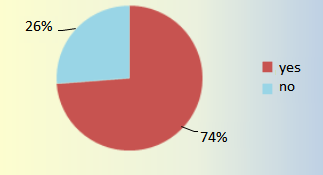 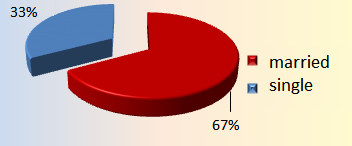 Areas of professional activities in chemistry
Carrier and successfulness
«A successful  woman is successful in all spheres»
Do you consider yourself to be a successful woman?
Key factors of success
1 rank
2 rank
3 rank
Key factors of success
EDUCATION
INDUSTRY
BUSINESS
SCIENCE
PROFESSIONALISM
1 rank
ASSERTIVENESS
PURPOSEFULNESS
2 rank
ASSERTIVENESS
PURPOSEFULNESS
SELF-ORGANIZATION
KEEN INTELLIGENCE
3 rank
PROFILE OF HIGHER EDUCATION
MOTIVATION FOR HIGHER EDUCATION
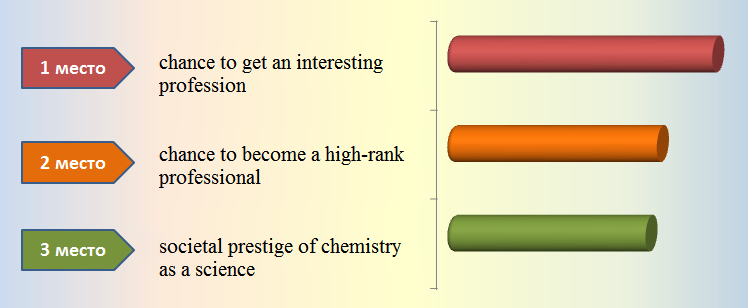 ACADEMIC DEGREE
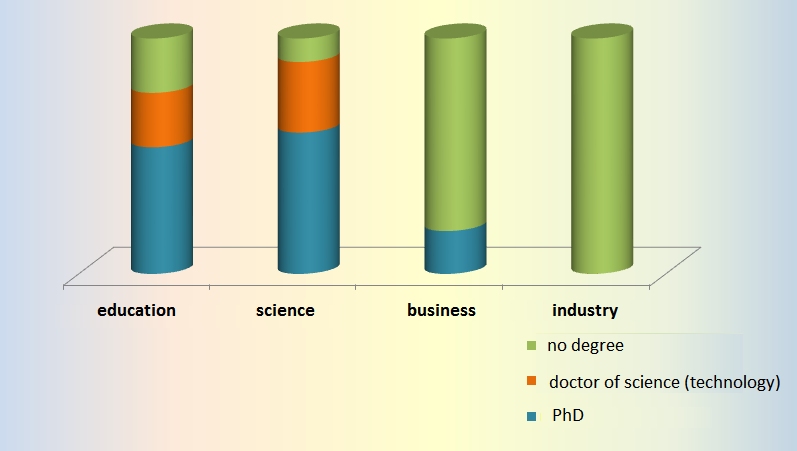 SCIENTIFIC ACTIVITIES
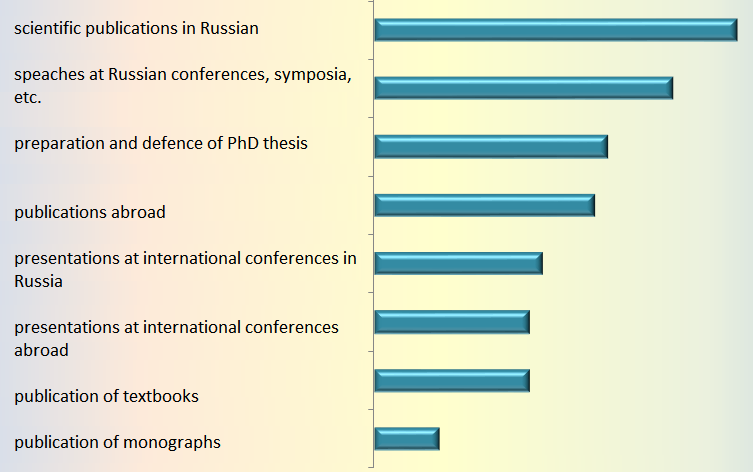 FACTORS AFFECTING THE SUCCESS
What does the successful carrier depend on at present?
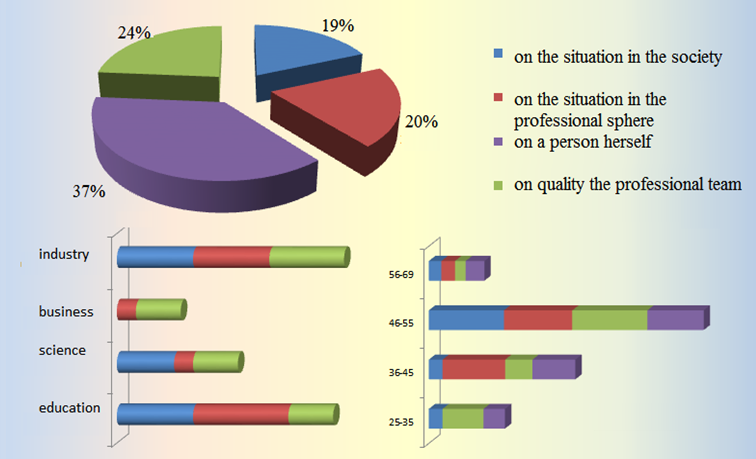 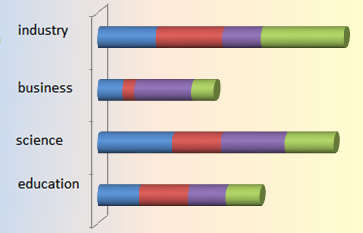 FACTORS AFFECTING THE SUCCESS
In the modern society, what does give a possibility for a woman to score a carrier success?
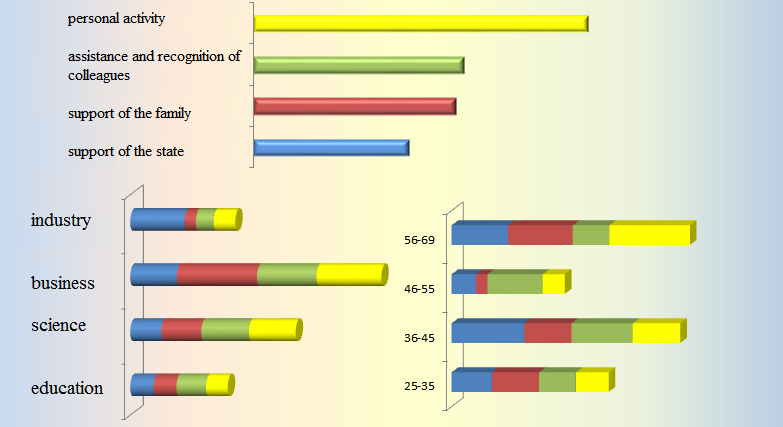 PERSONAL CARRIER SUCCESS
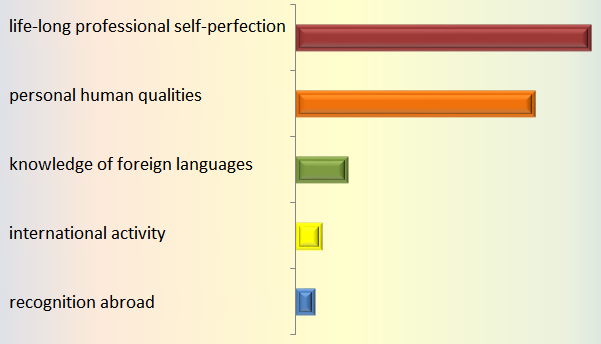 Chemistry business-ladies rank “personal human qualities” first
“OCCUPATIONAL” PROBLEMS OF FEMALE CHEMISTS
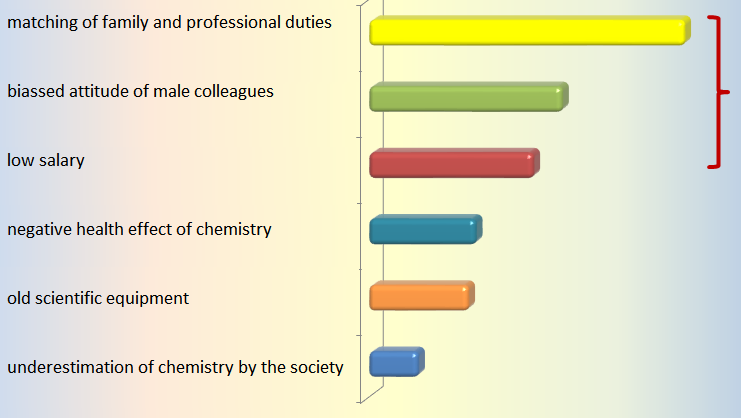 INTERNATIONAL ACTIVITIESPARTICIPATION IN THE PROJECTS
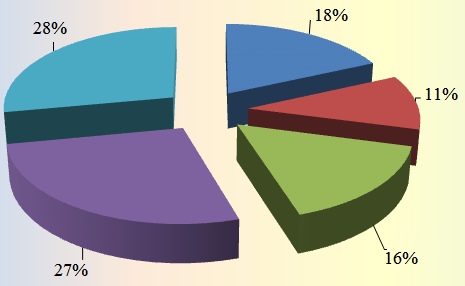 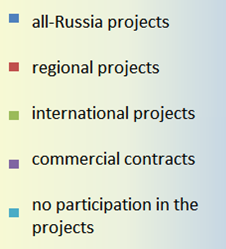 Международная деятельность
INTERNATIONAL ACTIVITIES
Are you a member of international professional associations?
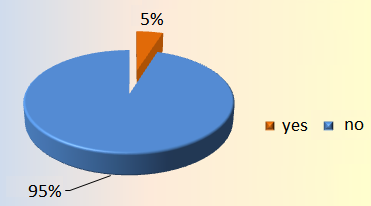 PARTICIPATION DURING LAST 5 YEARS
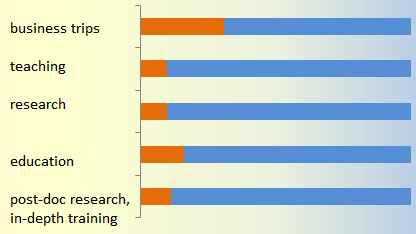 Do you have scientific publications abroad?
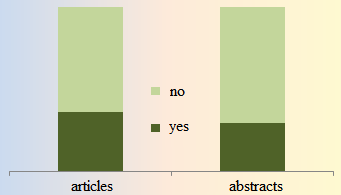 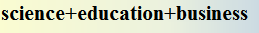 CARRIER AND FAMILY
WHAT IS OF GREATER IMPORTANCE FOR YOU AT PRESENT?
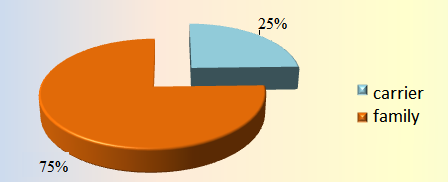 HOW DOES THE CARRIER MOTIVATION AFFECT THE FAMILY SITUATION?
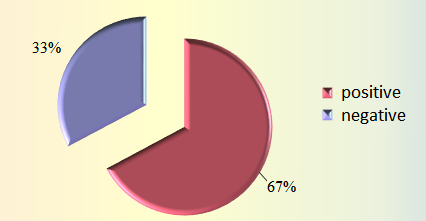 CARRIER AND FAMILY
The key role a woman ought to play – is her traditional predestination- family, husband, children.
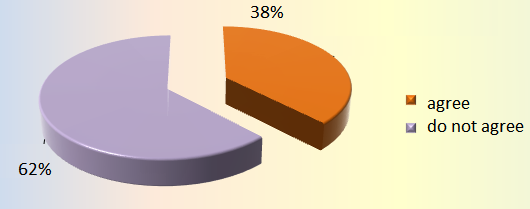 Chances for the professional promotion and carrier in the modern Russian society
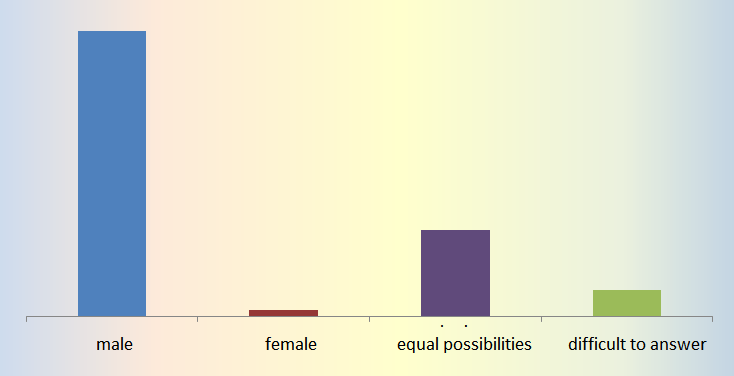 Values
Family
Health
1
Peace and order in the country
2
3
Values
(depending on the professional area in chemistry)
Education
Science
Business
Industry
Peace and order in the country
1 rank
Family
Family
Health
Peace and order in the country
Health
Family
Health
2 rank
Order in the country
Self-perfection
Family
Health
3 rank
Easy Problems
Action #1
Desired
Actual
Better ------->
Action #2
Now
Future
Next Evaluation
Difficult Problems
Action #1
Action #2
Desired
Actual
Better ------->
Now
Future
Next Evaluation
Difficult Problems Become Easy with Greater Time Horizon
Action #1
Desired
Actual
Better ------->
Action #2
Now
Future
Next Evaluation
My co-authors
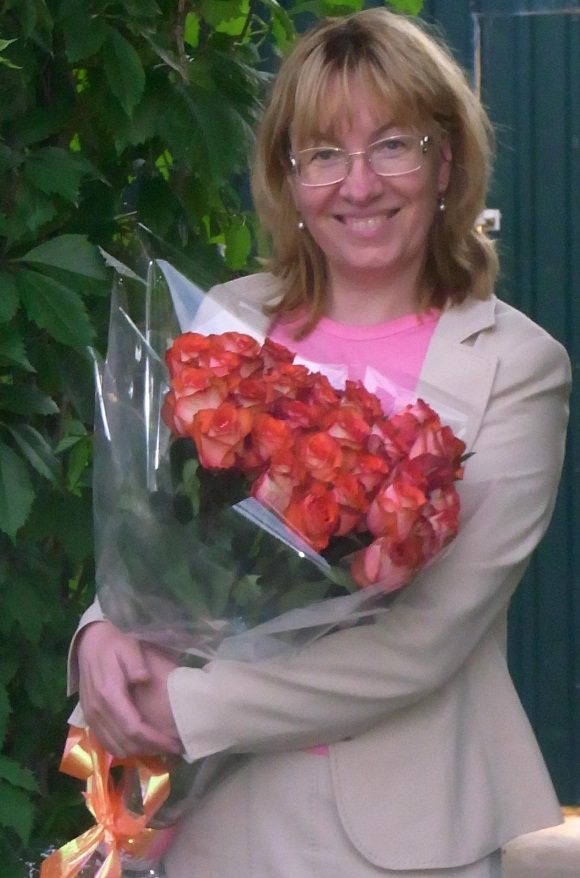 Marina V. Rybakova, Doctor of Sociology, professor, Department of Sociology, Institute of Chemistry and Problems of Sustainable Development, D.Mendeleev University of Chemical Technology of Russia
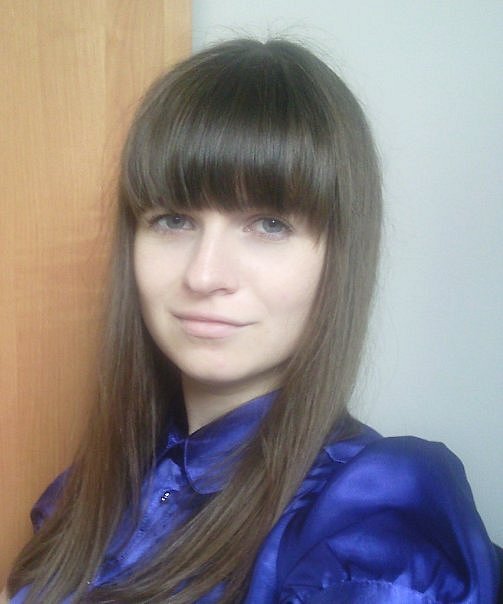 Margarita Yu.Tschukina, graduate of the Department of Sociology, Institute of Chemistry and Problems of Sustainable Development, 
D. Mendeleev University of Chemical Technology of Russia
Acknowledgements
Dr. Igor G. Kukushkin, executive director of
    The Russian Union of Chemists 
Mrs. Larissa V. Leont’eva, head of the personnal department, D. Mendeleev University of Chemical Technology of Russia